Anketni upitnik o raširenosti verbalnog nasilja među učenicima - rezultati(proveden u studenom 2017. s učenicima od 4. do 8. razreda)
Samovrednovanje škole
2017./2018.
Tim za kvalitetu
1.  IMA LI U TVOJEM RAZREDU VERBALNOG NASILJA (vrijeđanja i nazivanja pogrdnim imenima, ogovaranja, prijetnji, širenja glasina o nekoj osobi…)
1.  IMA LI U TVOJEM RAZREDU VERBALNOG NASILJA (vrijeđanja i nazivanja pogrdnim imenima, ogovaranja, prijetnji, širenja glasina o nekoj osobi…)
2. IMA LI TVOJA ŠKOLA „SANDUČIĆ POVJERENJA“?
3. ZNAŠ LI ŠTO JE „SANDUČIĆ POVJERENJA“?
4. JESI LI TI U ZADNJIH MJESEC DANA… (zaokruži)
4. JESI LI TI U ZADNJIH MJESEC DANA… (zaokruži)
5. KOJI JE BIO RAZLOG ŠTO SI TO UČINIO?
zato što je činio ružno mojim prijateljima; sve nas maltretira; zato što me te osobe uvijek iz svega uzbacuju i uvijek kada nešto kažem ispravljaju me i žele se svađati; je je dirao moje stvari, a to ne smije; zato što mi se ne sviđa i ne družim se s tom osobom (4.MŠ)
zato što me jako naljuti, ako se posvađamo onda to činim (4. PŠ)
on mene ja njega; iz zezancije (6.a)
vratila sam istom mjerom; zato jer to i meni rade i više nisam mogao izdržati; zato jer sma čula lažne informacije o sebi; jer mi je prijatelje vrijeđao; jer me taj učenik živcira; jer me stalno provociraju;  jer je to super (6.b)
vratio sam istom mjerom; užasno me živcira ta osoba; jer me stalno provociraju;  jer je prvi počeo (7.)
ne volim tu osobu; isprovocirala me (8.a)
raživcirao me; i on je mene vrijeđao (8.b)
6. JE LI U ZADNJIH MJESEC DANA NETKO IZ RAZREDA… (zaokruži)
6. JE LI U ZADNJIH MJESEC DANA NETKO IZ RAZREDA… (zaokruži)
7. ŠTO SI TI TADA UČINIO? (zaokruži i napiši)
7. ŠTO SI TI TADA UČINIO? (zaokruži i napiši)
7.c) REKAO SAM… roditeljima, razredniku, pedagoginji, učitelju, dežurnom učitelju, prijatelju, sestri, starijem bratu
7.d) NISAM NIKOME REKAO ZATO ŠTO… 
da drugi to ne saznaju (4. PŠ)
malo poslije će mu nešto trebati, pa mu onda ne ću dati; jer sam dobar prijatelj i trebamo to sami riješiti; zato jer me niko ne sluša (5.)
nije mi se dalo (6.A)
jer mi je prijatelj (6.B)
sam i ja njega počeo vrijeđati (7.)
da ga ne uvalim u problem; jer sam velik i riješio sam to s njim; jer je to moj problem i ne treba mi ničija pomoć (8.A)
jer se ne obazirem na takve osobe (8.B)
8. U RAZREDU SAM, U ZADNJIH MJESEC DANA, VIDIO DA JEDAN UČENIK… (zaokruži)
8. U RAZREDU SAM, U ZADNJIH MJESEC DANA, VIDIO DA JEDAN UČENIK… (zaokruži)
9. ŠTO SI TI TADA UČINIO? (zaokruži i napiši)
9. ŠTO SI TI TADA UČINIO? (zaokruži i napiši)
9.c) REKAO SAM… roditeljima, razredniku, pedagoginji, učitelju, dežurnom učitelju
9.d) NISAM NIKOME REKAO ZATO ŠTO… 
jer je normalno da se to događa; mislim da nije u redu da se miješam u osobne stvari (5.)
nije bilo bitno (6.A)
ne želim biti tužibaba; da ne upadne u nevolju (6.B)
jer me se ne tiču tuđi problemi (7.)
da ga ne uvalim u problem (8.A)
to nije moj problem; ne želim upasti u nevolje i biti vrna ovca u razredu; ne želim se miješati u to (8.B)
ZAKLJUČAK:
Učenici uglavnom nemaju informaciju o postojanju „sandučića povjerenja” te o njegovoj svrsi (prijedlog: slanje oglasne knjige i informiranje o „sandučiću povjerenja”)

Učenici izjavljuju da jako puno nasilja ima najviše u 7.razredu (62%) i 6.a r. (50%) - zatim slijede 4.MŠ (33%), 5.r. (30%), 6.b. (13%)
Učenici izjavljuju da srednje puno nasilja ima najviše u 6.b (56%) i 4.r. MŠ (50%) – zatim slijede 6.a (28%), 7.r. (25%) i 5.r. (20%)
Rezultati po razredima (jesi li počinio nasilje, bio žrtva nasilja i vidio nasilje prema drugima) navedeni su na prethodnim slajdovima
razlozi njihovog nasilnog ponašanja prema drugima navedeni su na slajdu 8
(prijedlog: na SR u sklopu dogovorenih radionica naglasak staviti na primjerene načine rješavanja problema)

Učenici na verbalno nasilje prema njima najčešće reagiraju ignoriranjem i vraćanjem istom mjerom (dio njih reče odrasloj osobi ili ne reče nikome)
Učenici, ako vide nasilje prema drugima, najčešće reagiraju ignoriranjem, počnu braniti žrtvu i „ne žele se miješati, biti tužibabe, ne tiče ih se” i slično
(prijedlog: na SR u sklopu dogovorenih radionica naglasak staviti na primjerene načine reagiranja na nasilje, ne biti "promatrač" jer na taj način snose dio odgovornosti za eventualno produbljivanje nasilja i posljedice istoga. Važno im je ukazati na činjenicu da se isto može dogoditi i njima te da moraju jedni drugima pomagati)
Usporedba odgovora 4., 6. i 8. po razredima
6. Je li u zadnjih mjesec dana netko iz razreda…?
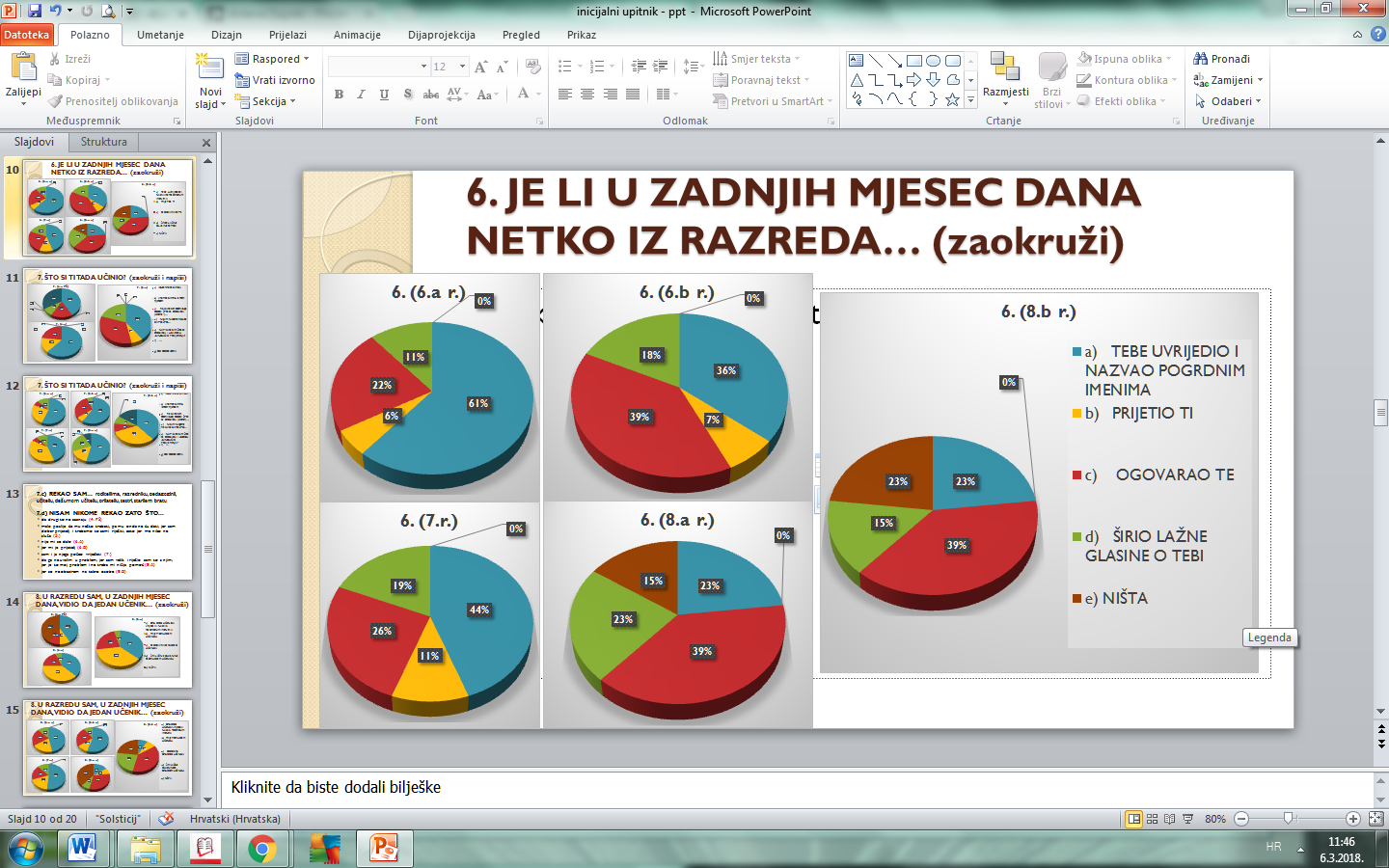 8. U razredu sam, u zadnjih mjesec dana, vidio da jedan učenik…
4. Jesi li u zadnjih mjesec dana… ?
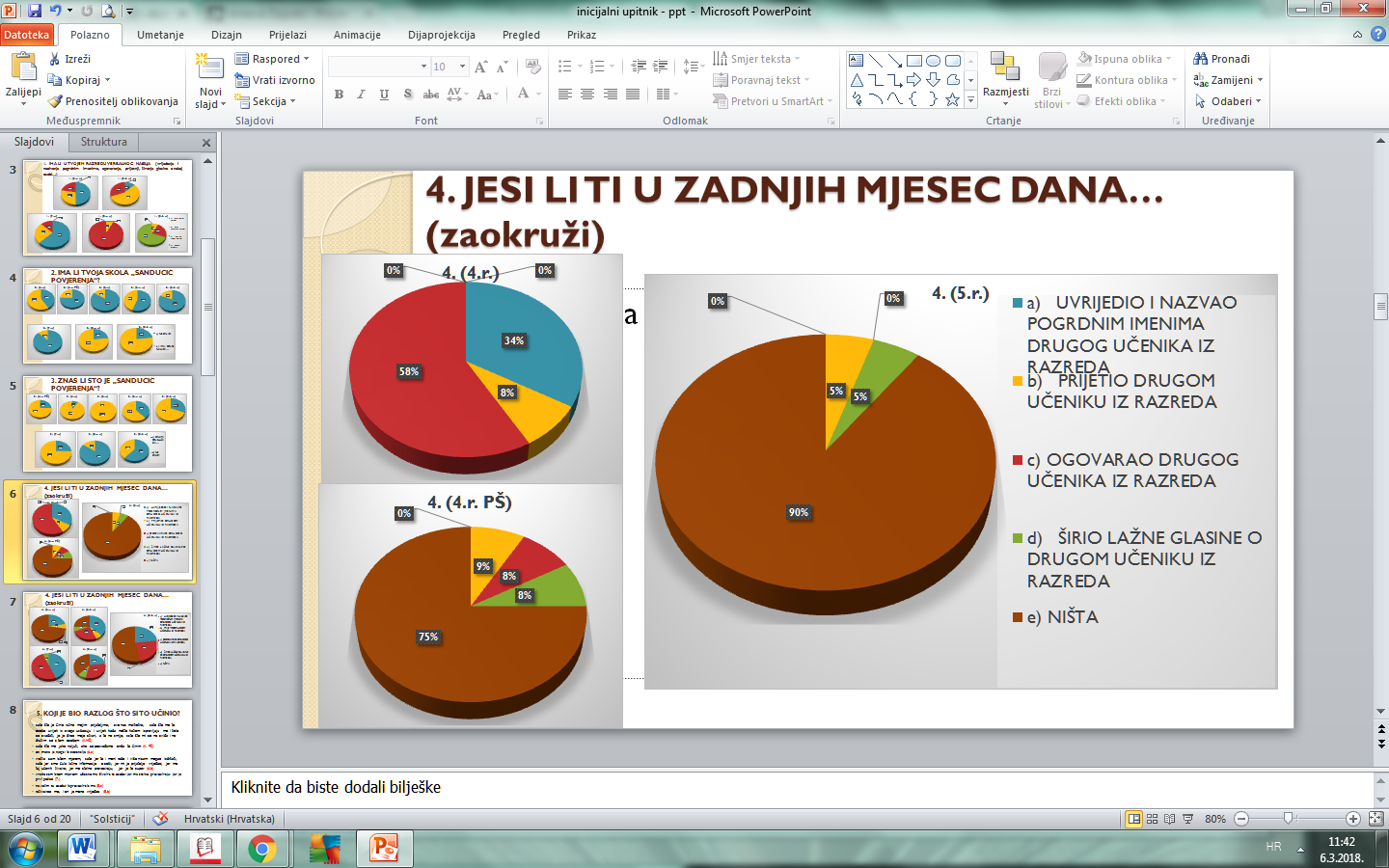 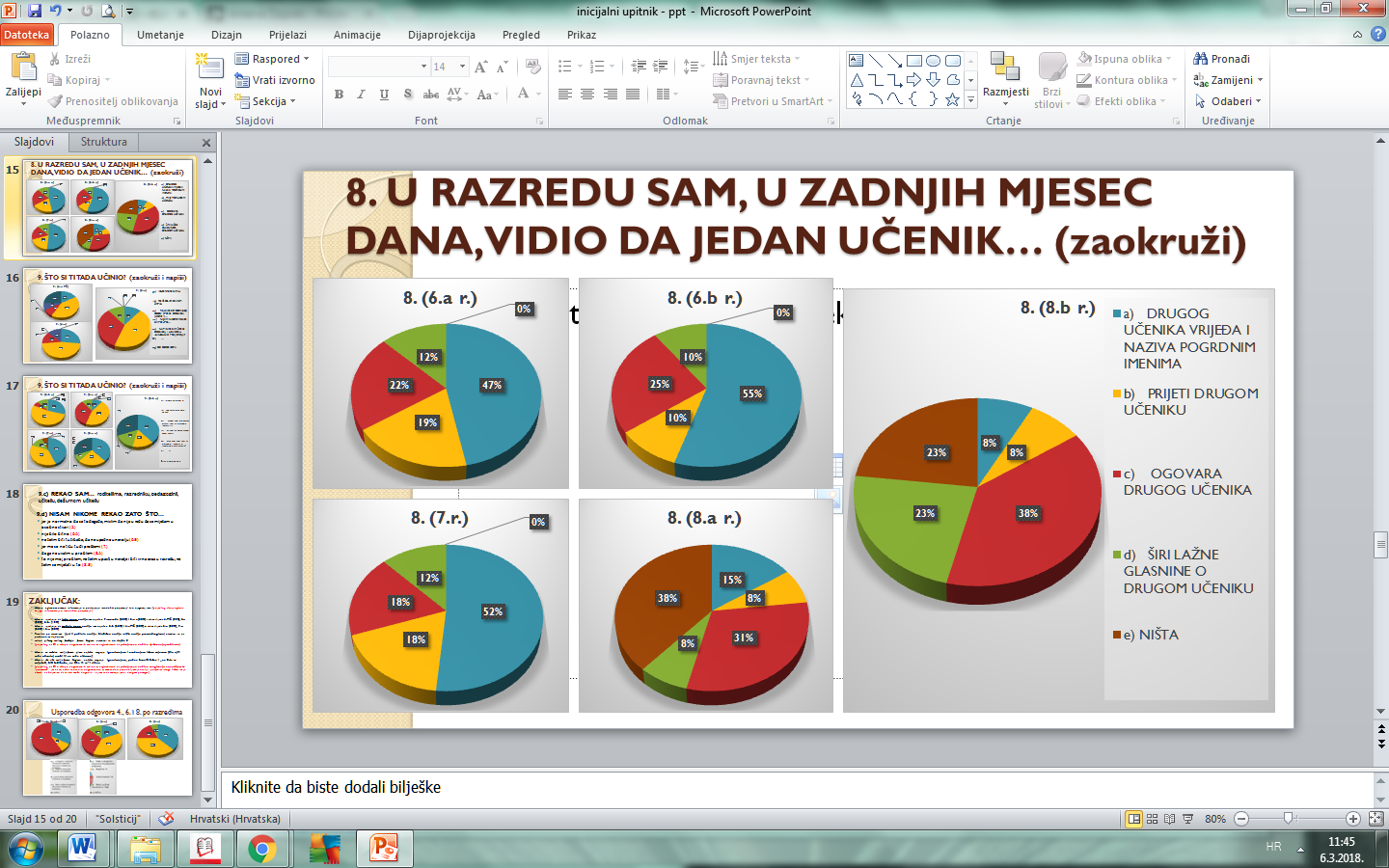 [Speaker Notes: Ne izjašnjavaju se o postojanju nasilja]
Usporedba odgovora 4., 6. i 8. po razredima
6. Je li u zadnjih mjesec dana netko iz razreda…?
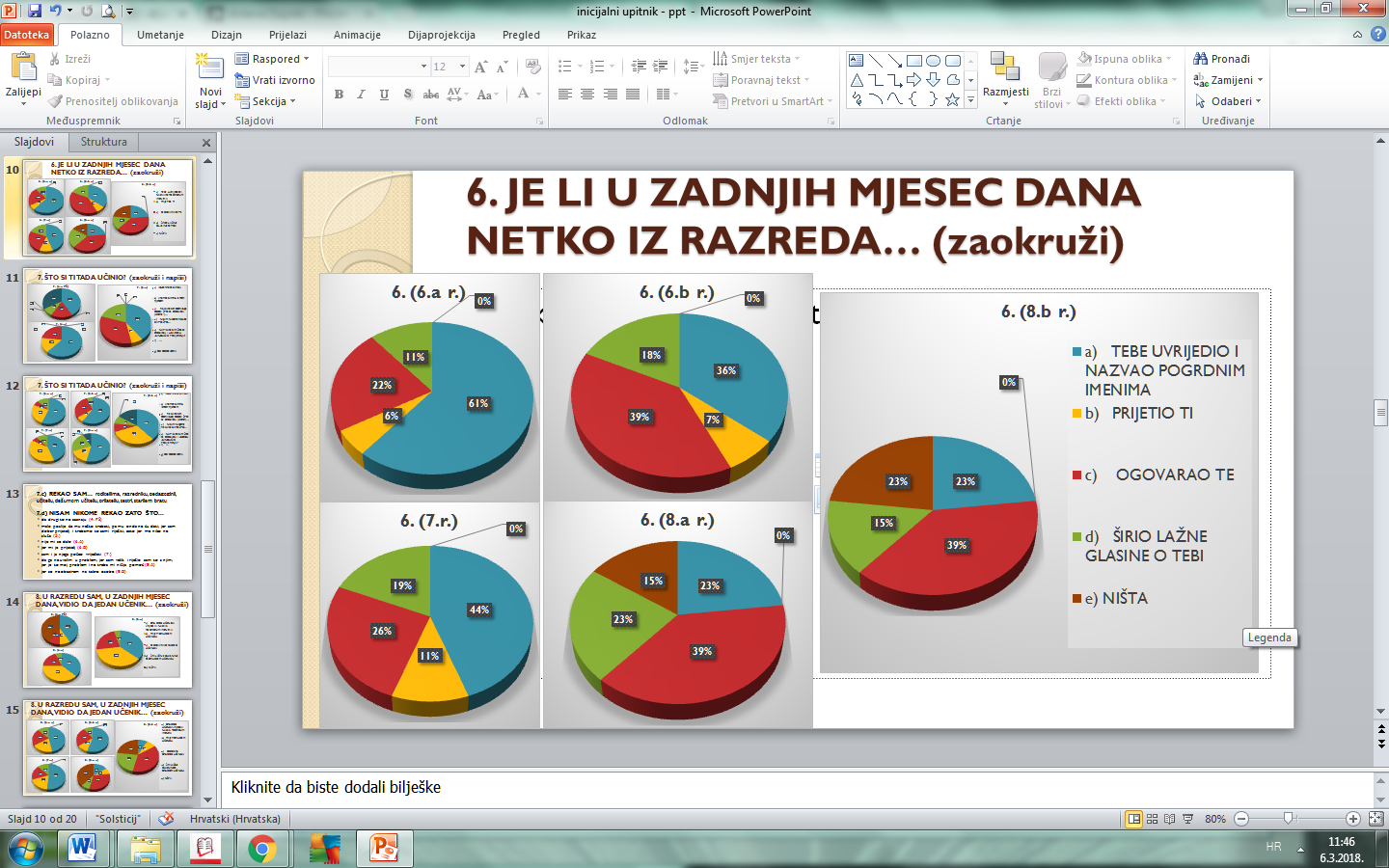 8. U razredu sam, u zadnjih mjesec dana, vidio da jedan učenik…
4. Jesi li u zadnjih mjesec dana… ?
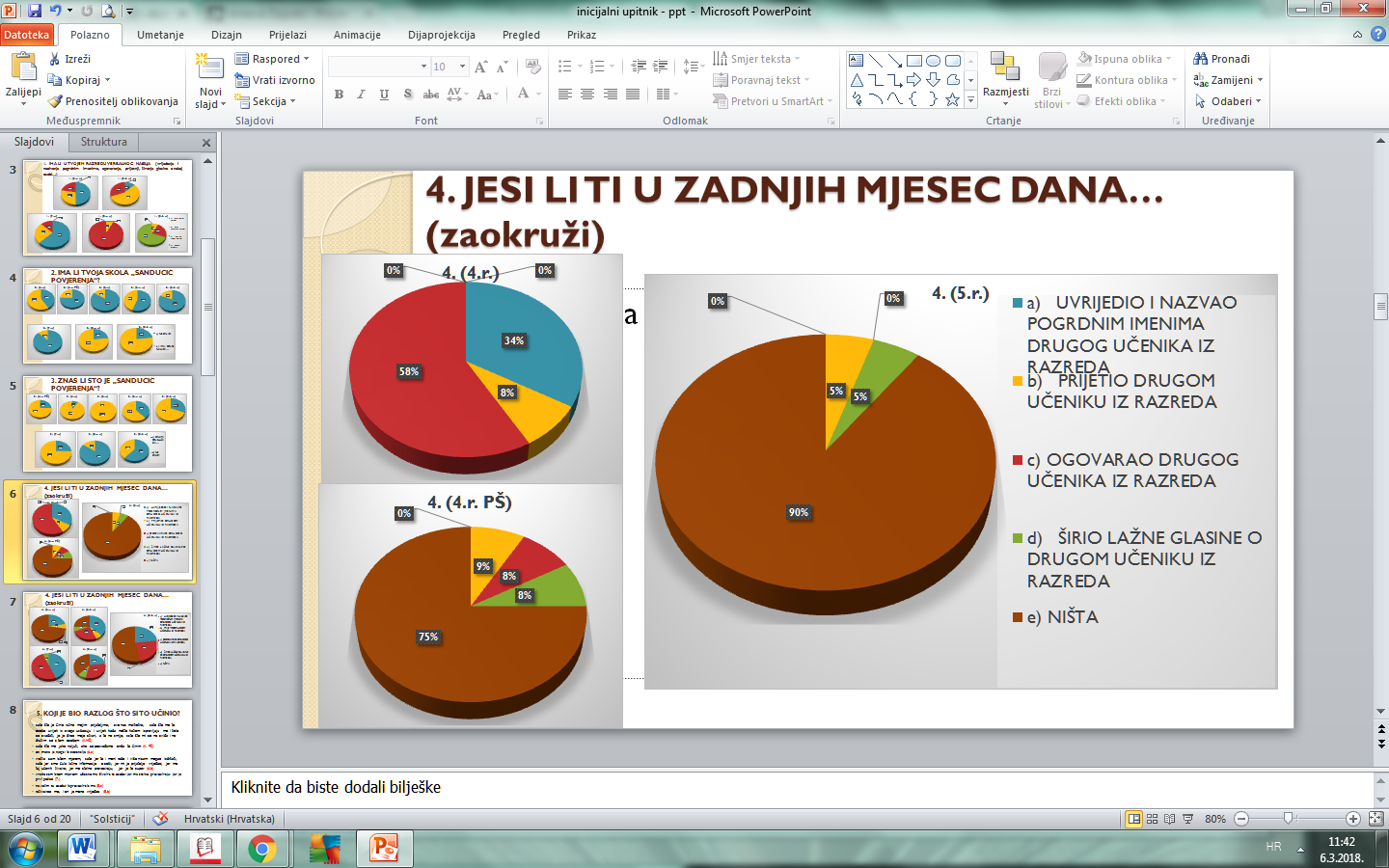 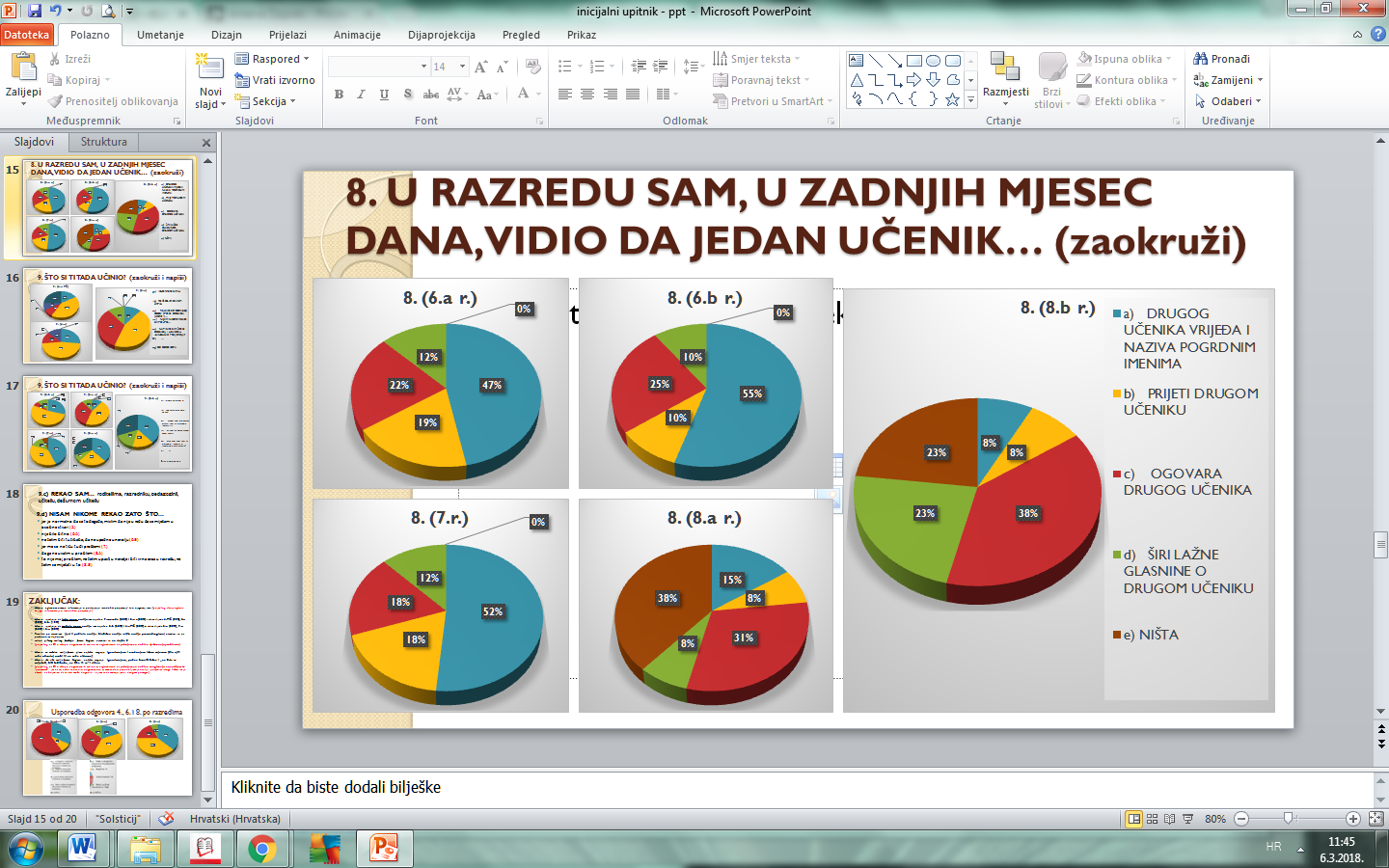 Usporedba odgovora 4., 6. i 8. po razredima
6. Je li u zadnjih mjesec dana netko iz razreda…?
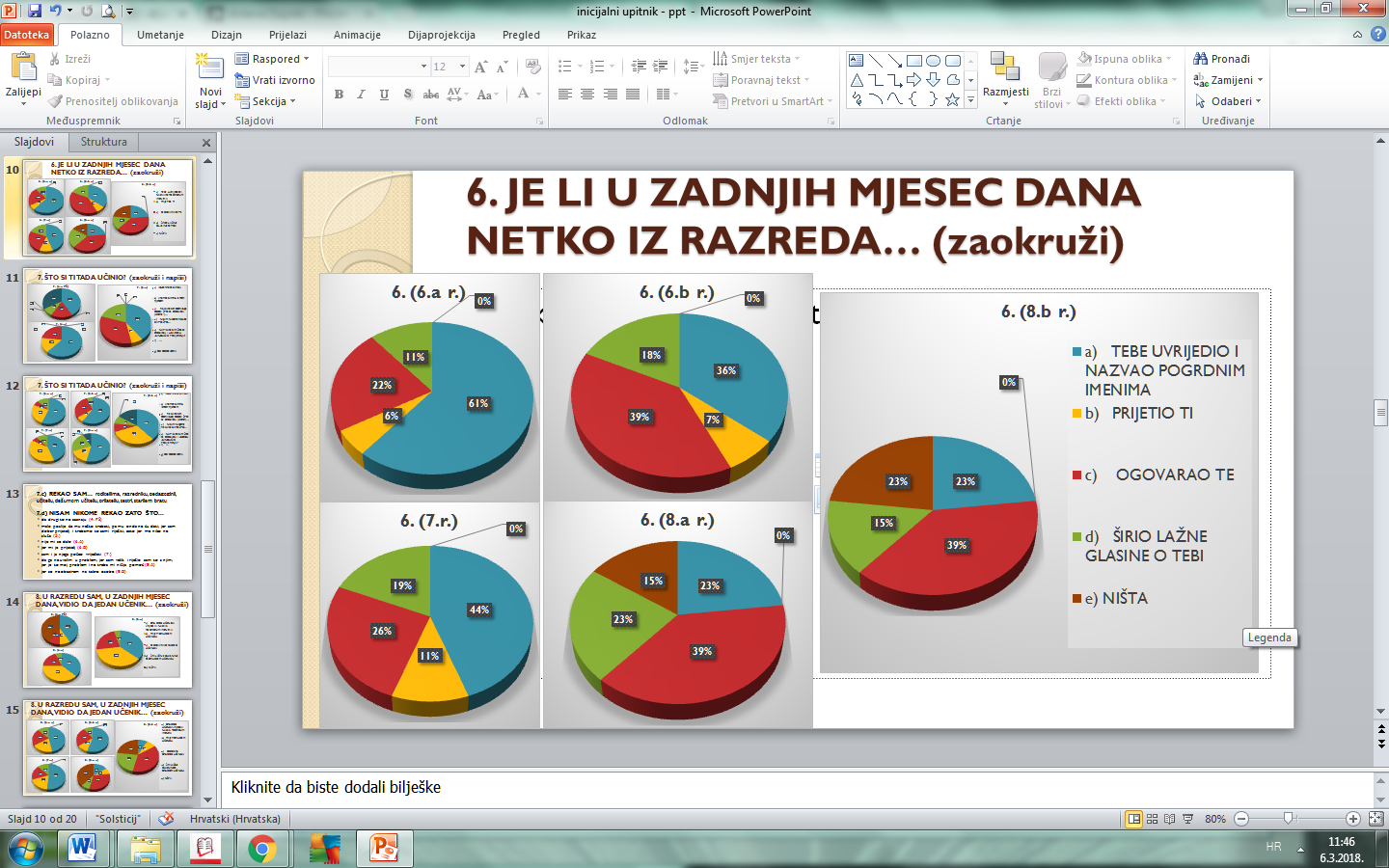 8. U razredu sam, u zadnjih mjesec dana, vidio da jedan učenik…
4. Jesi li u zadnjih mjesec dana… ?
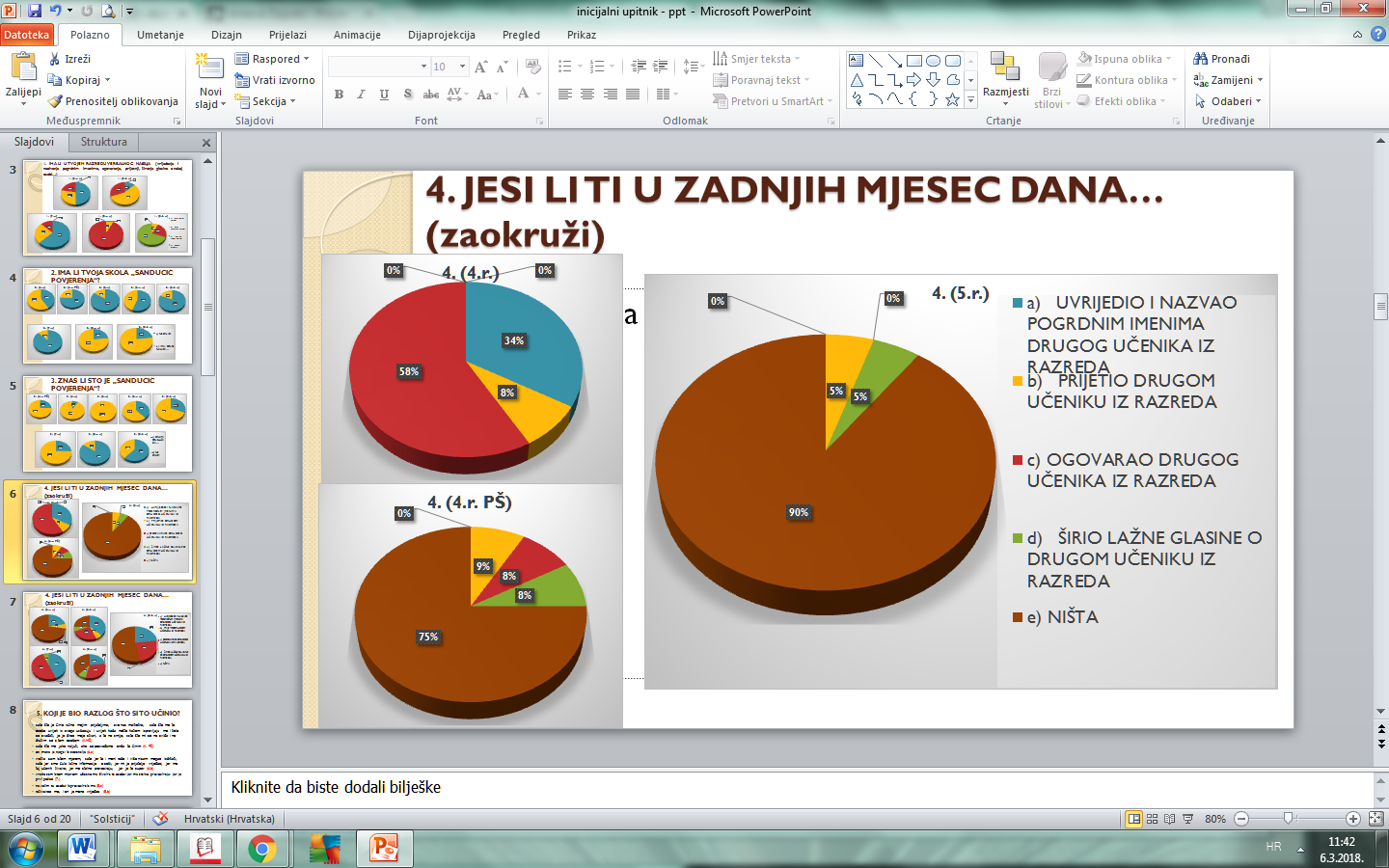 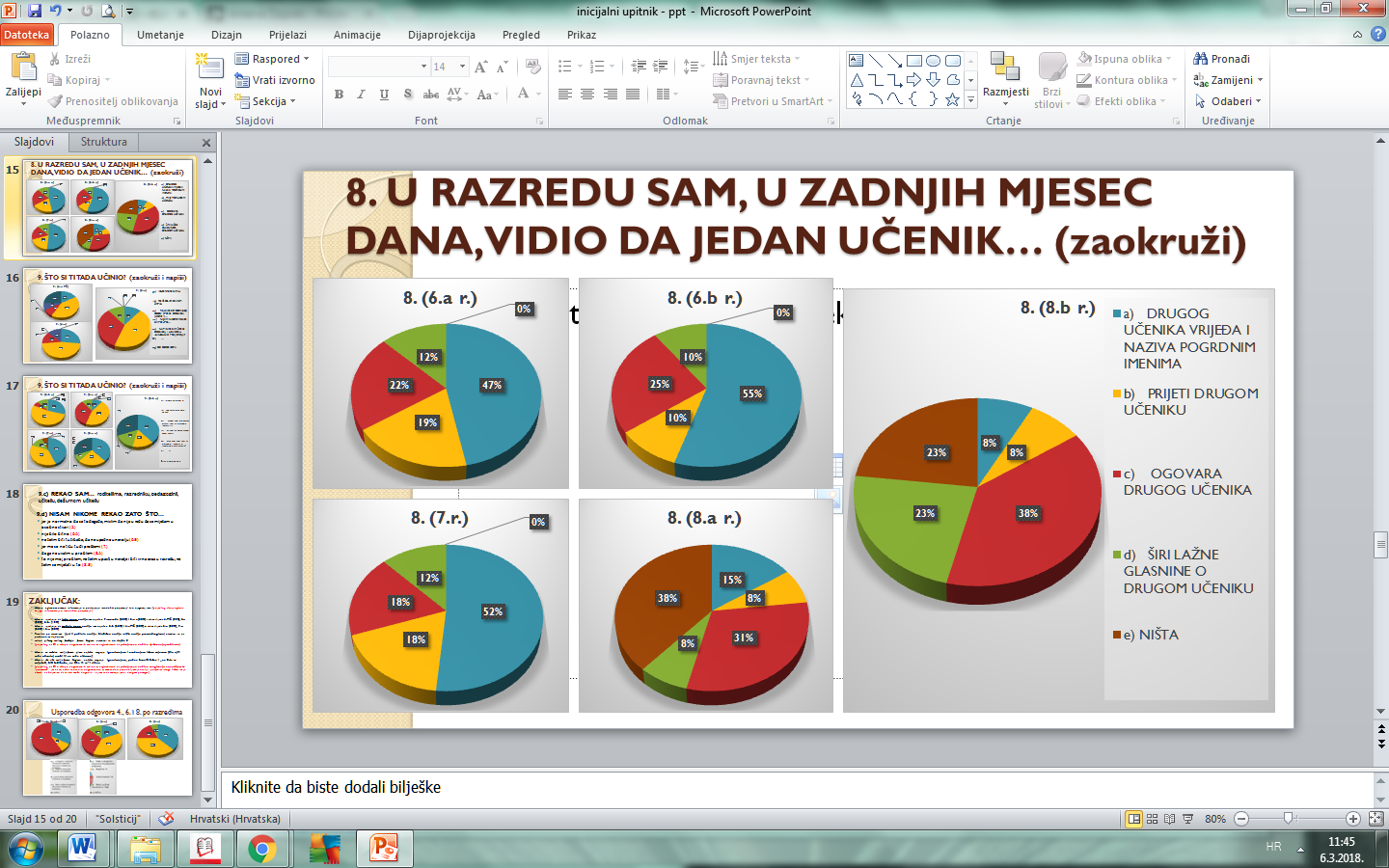 [Speaker Notes: Daju socijalno poželjne odgovore i nisu iskreni?
Nekritični prema vlastitim ponašanjima ali osjetljivi na tuđe postupke?
Postoji grupa učenika koja isključivo postupa nasilno?]
Usporedba odgovora 4., 6. i 8. po razredima
6. Je li u zadnjih mjesec dana netko iz razreda…?
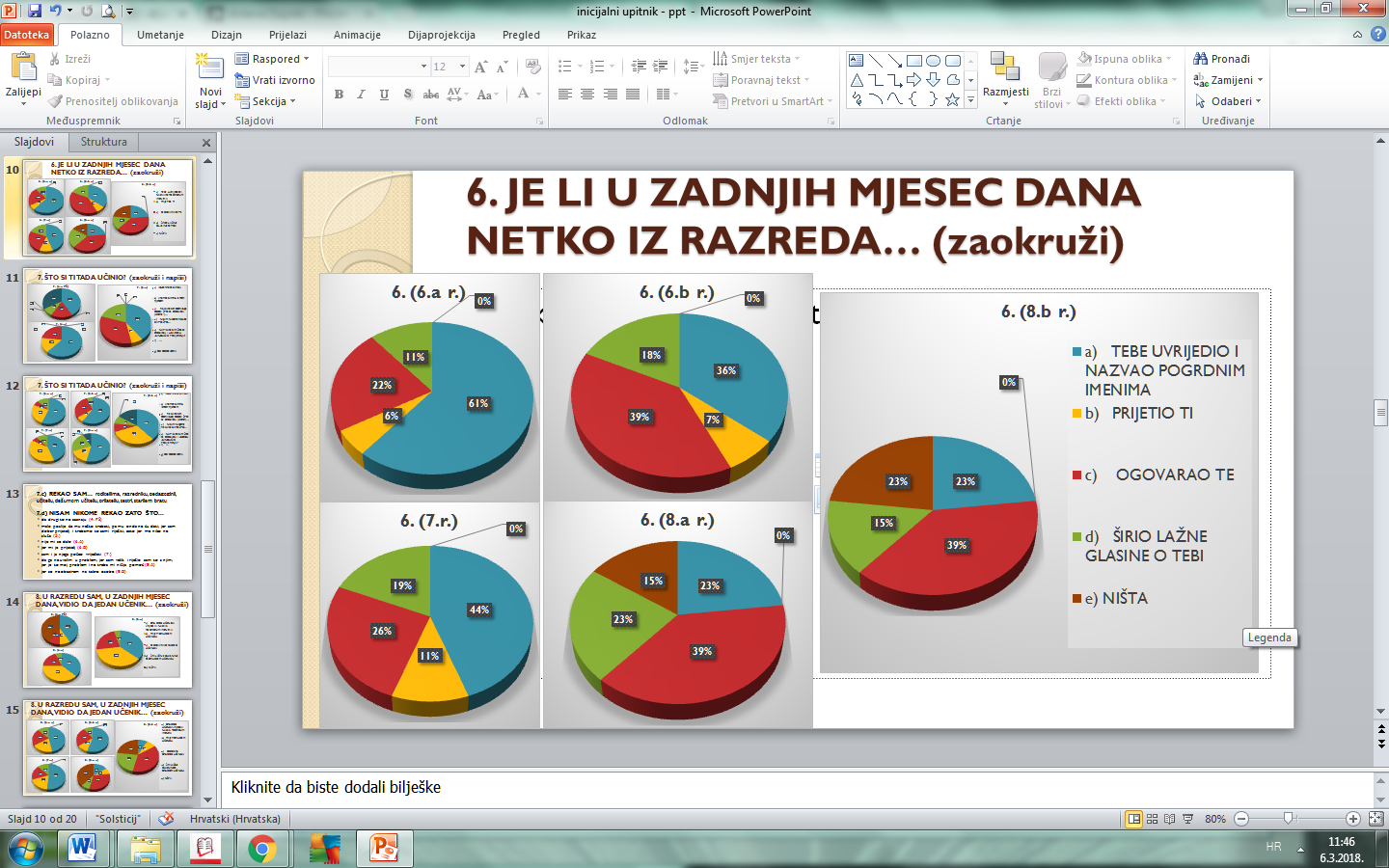 8. U razredu sam, u zadnjih mjesec dana, vidio da jedan učenik…
4. Jesi li u zadnjih mjesec dana… ?
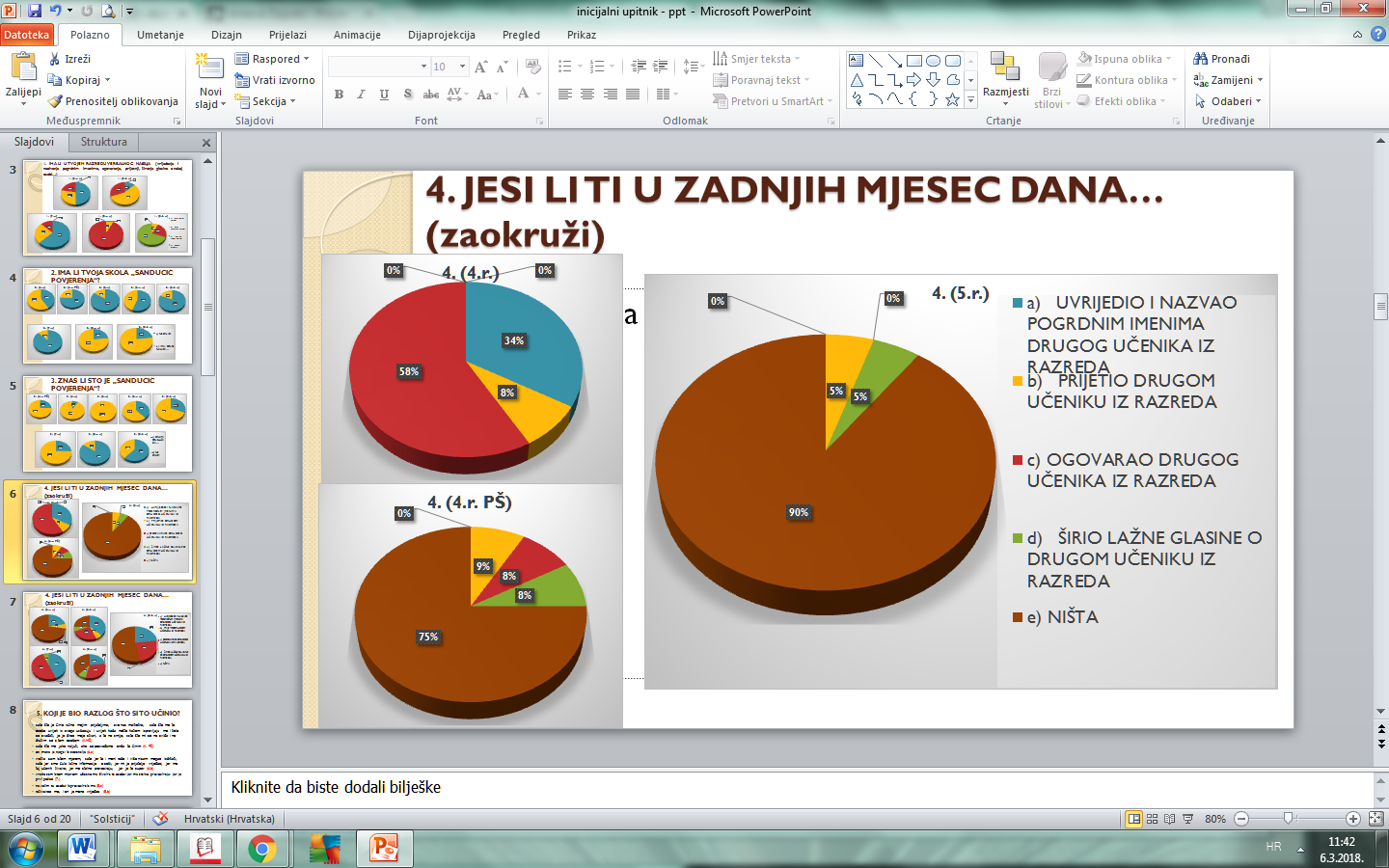 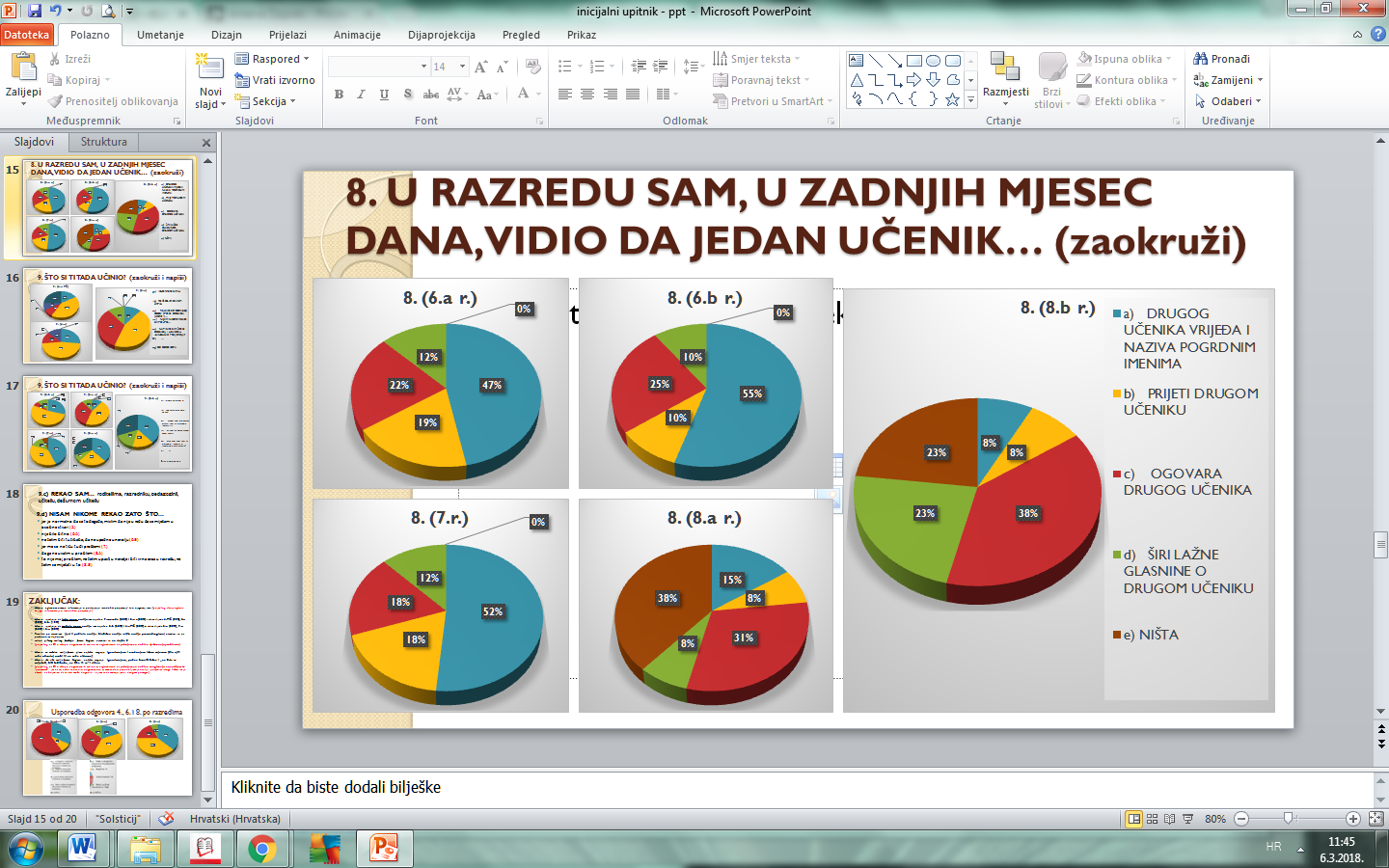 [Speaker Notes: Daju socijalno poželjne odgovore i nisu iskreni?
Nekritični prema vlastitim ponašanjima ali osjetljivi na tuđe postupke?
Postoji grupa učenika koja isključivo postupa nasilno?]
Usporedba odgovora 4., 6. i 8. po razredima
6. Je li u zadnjih mjesec dana netko iz razreda…?
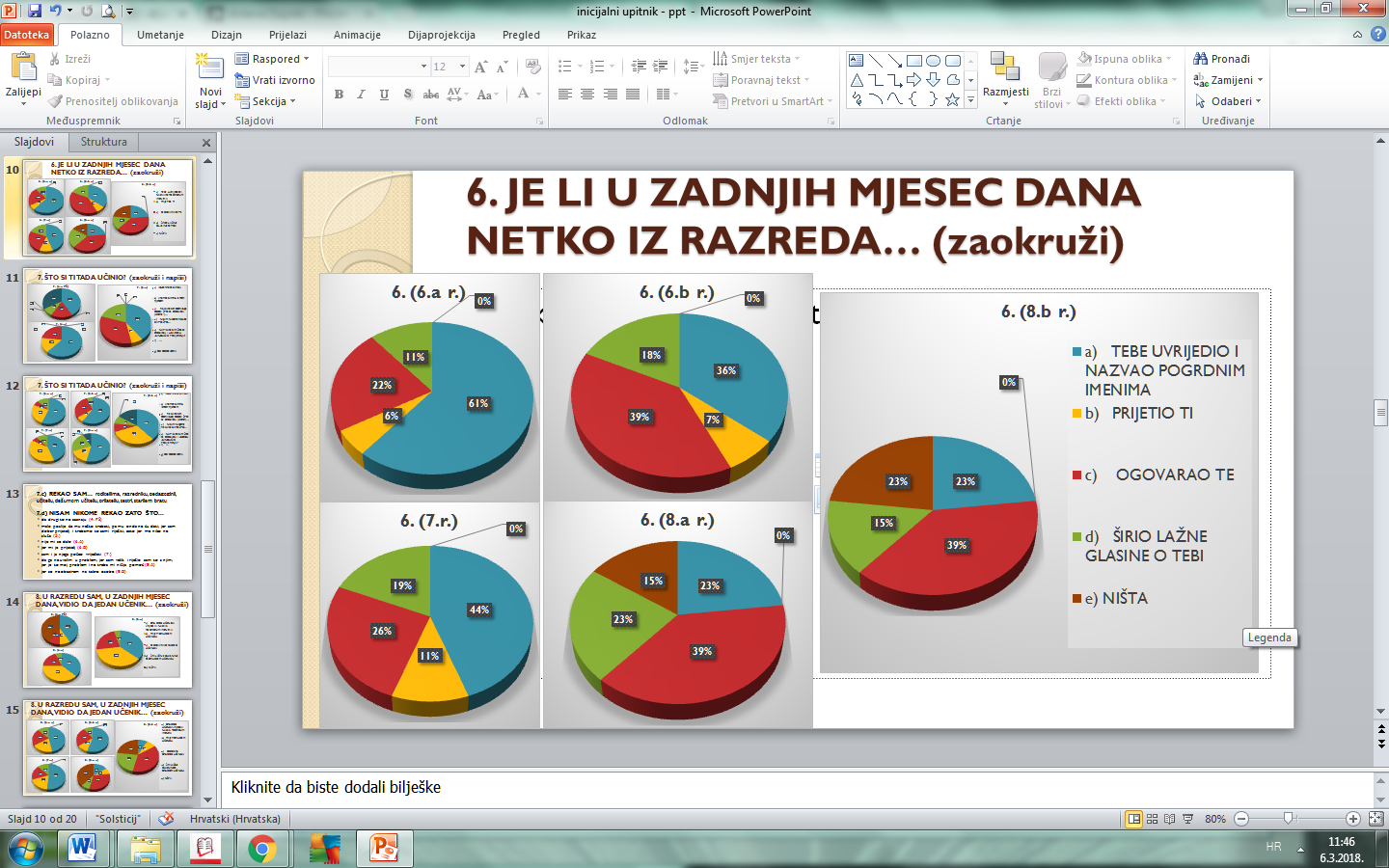 8. U razredu sam, u zadnjih mjesec dana, vidio da jedan učenik…
4. Jesi li u zadnjih mjesec dana… ?
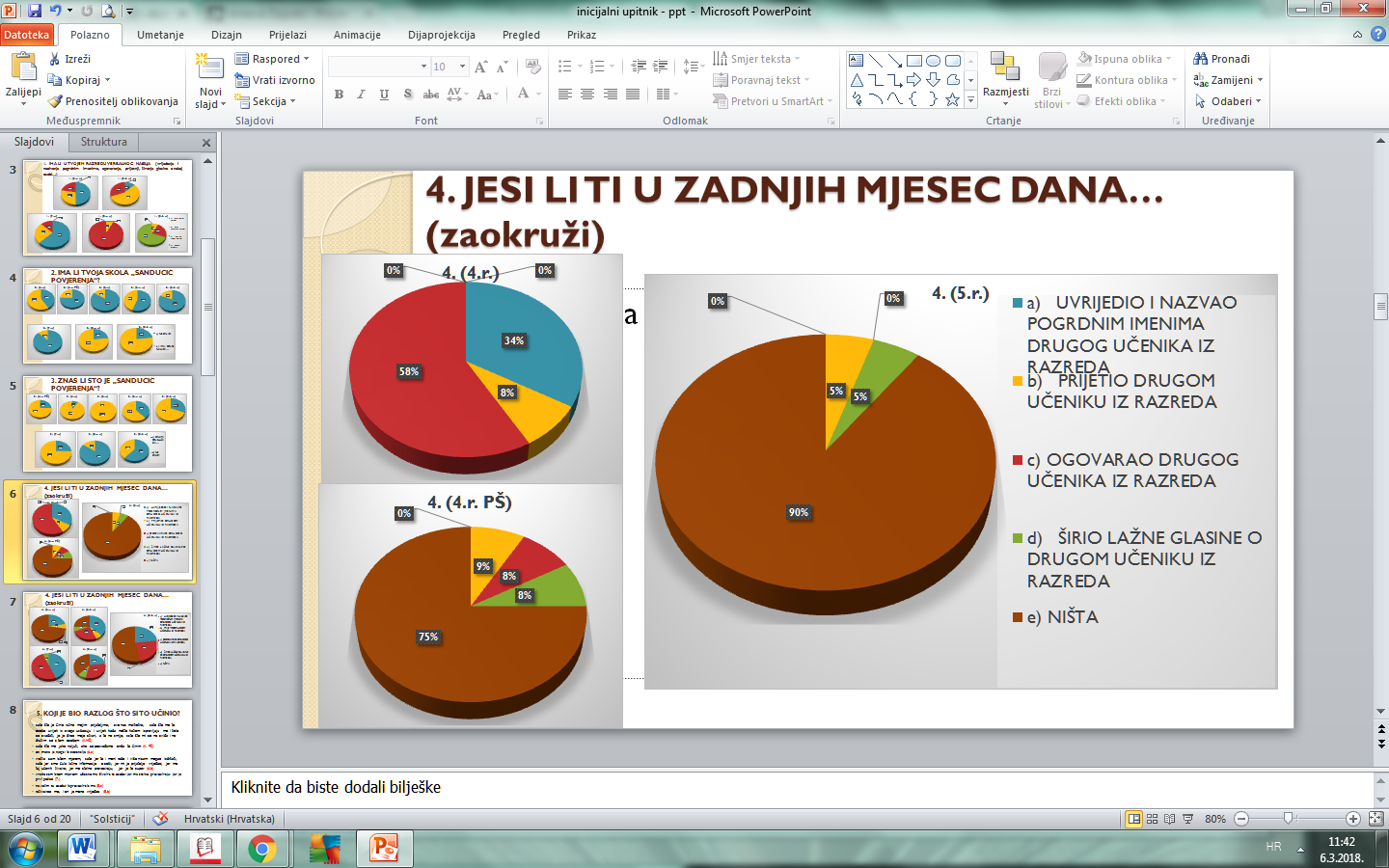 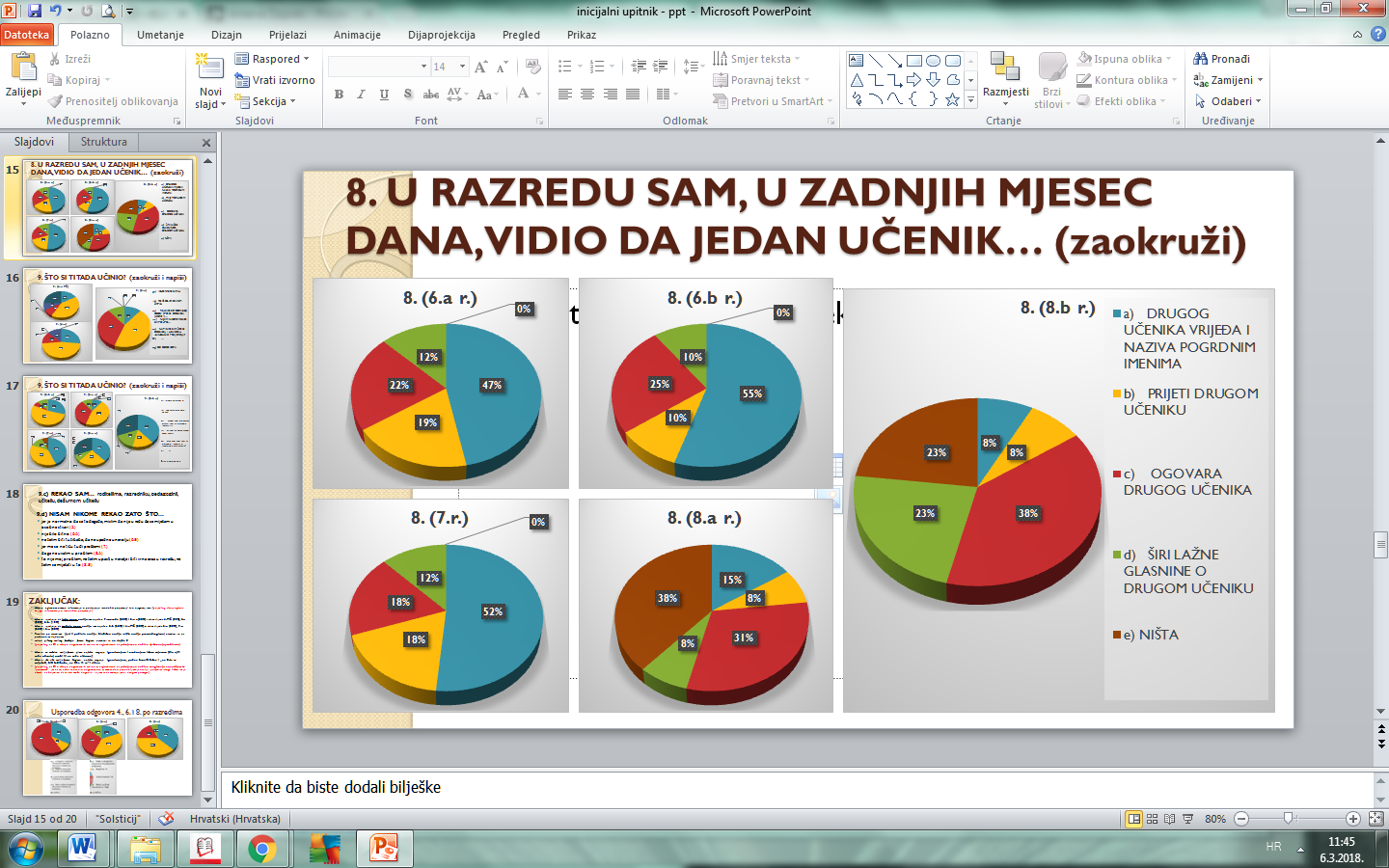 Usporedba odgovora 4., 6. i 8. po razredima
6. Je li u zadnjih mjesec dana netko iz razreda…?
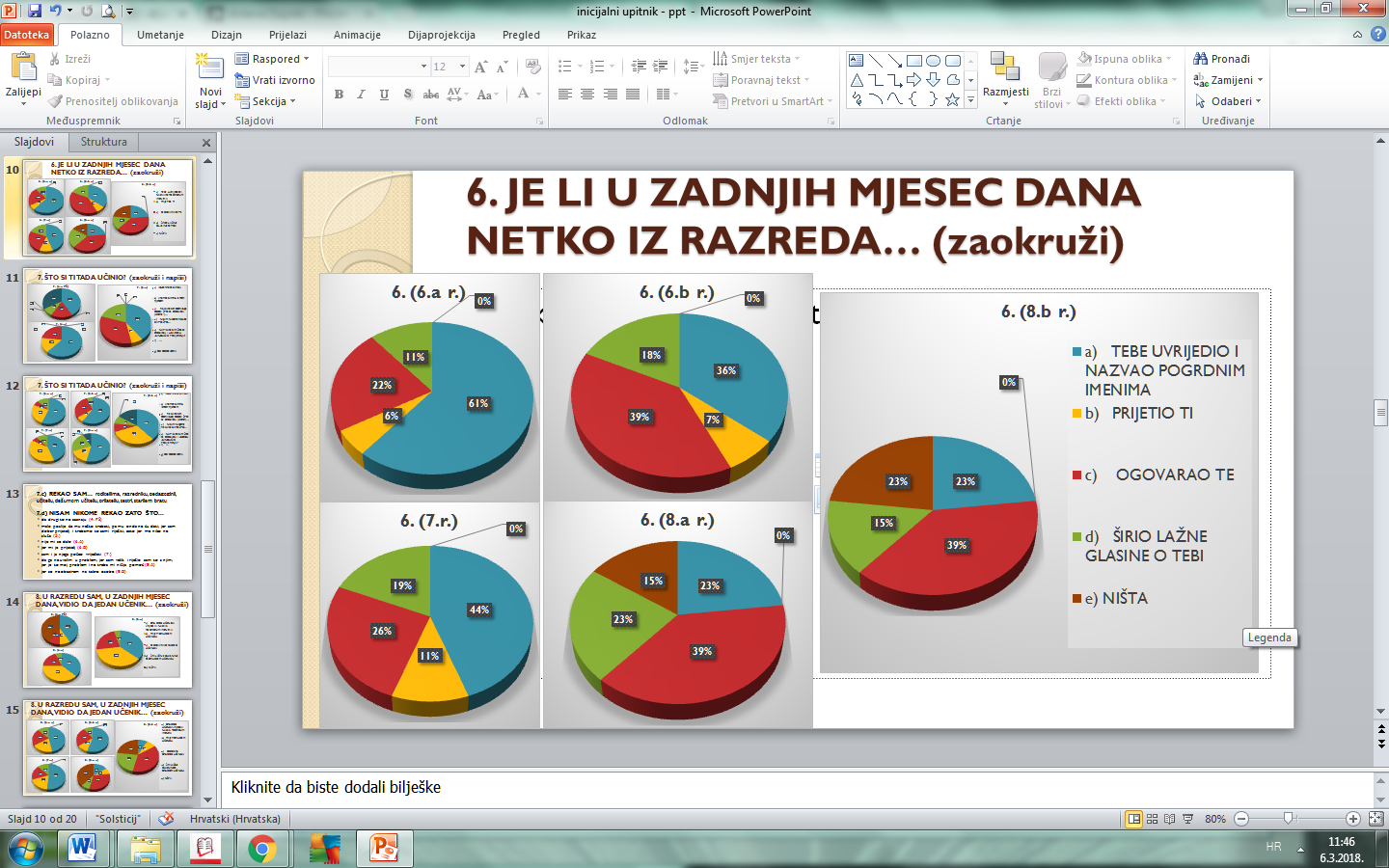 8. U razredu sam, u zadnjih mjesec dana, vidio da jedan učenik…
4. Jesi li u zadnjih mjesec dana… ?
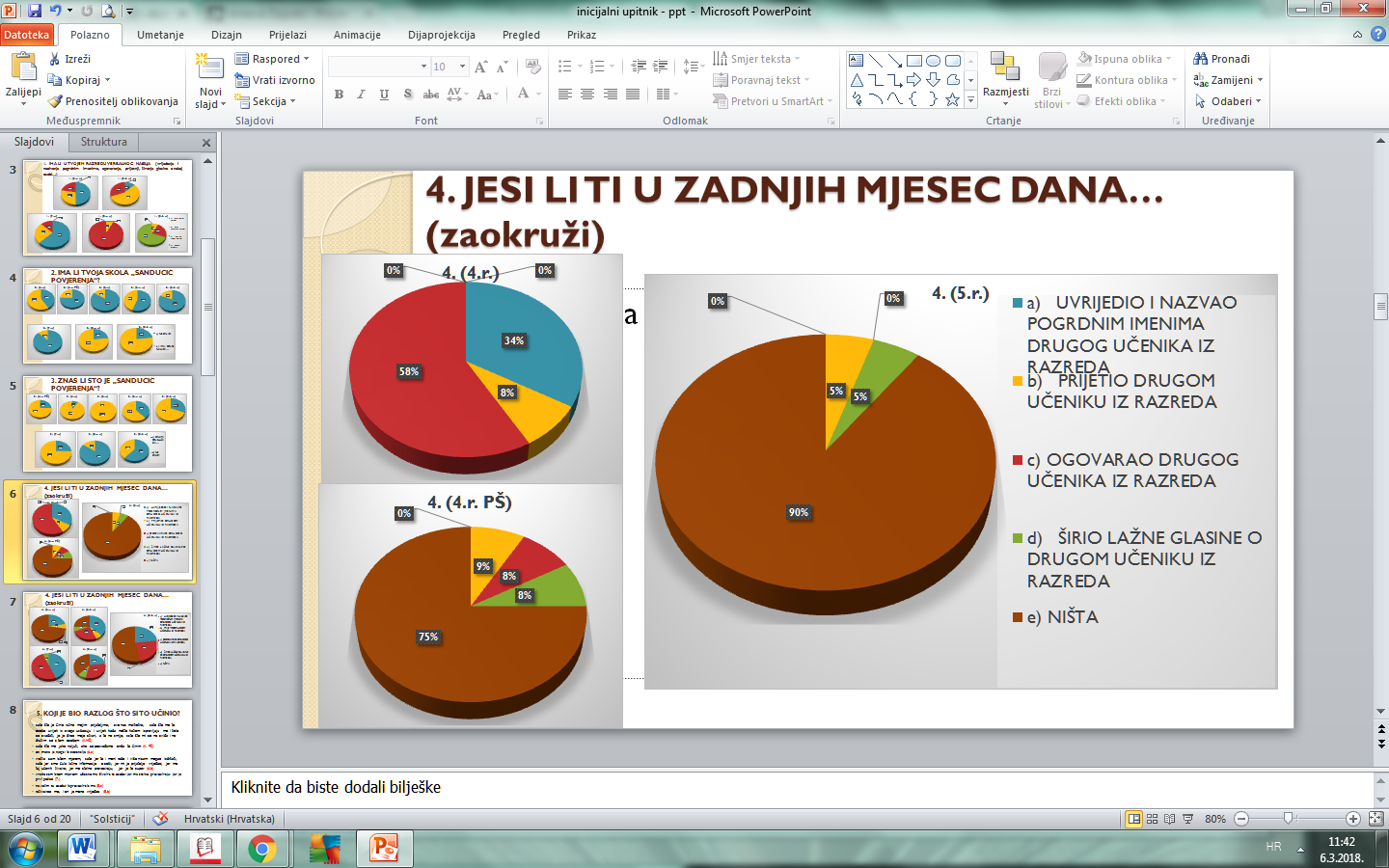 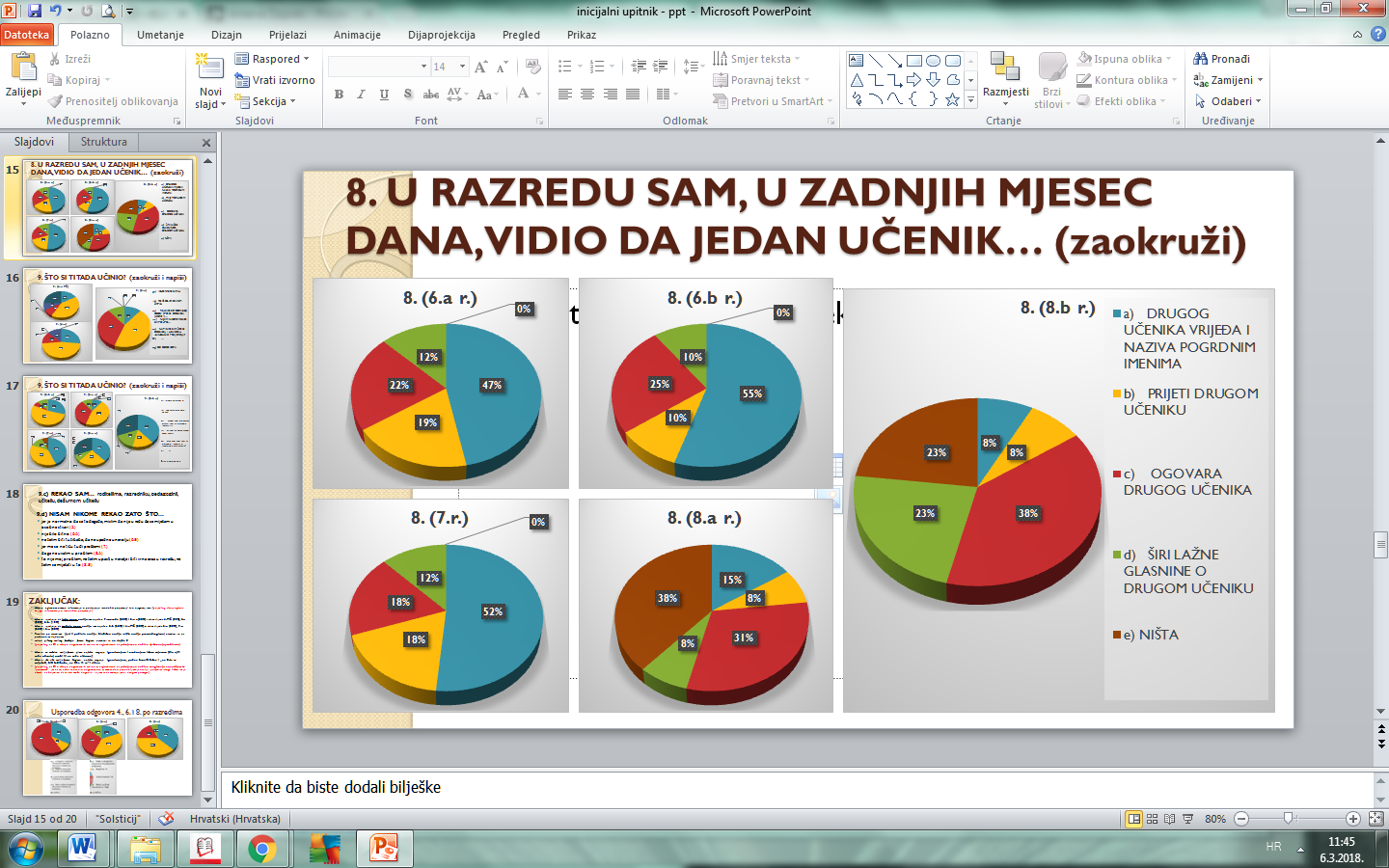 Usporedba odgovora 4., 6. i 8. po razredima
6. Je li u zadnjih mjesec dana netko iz razreda…?
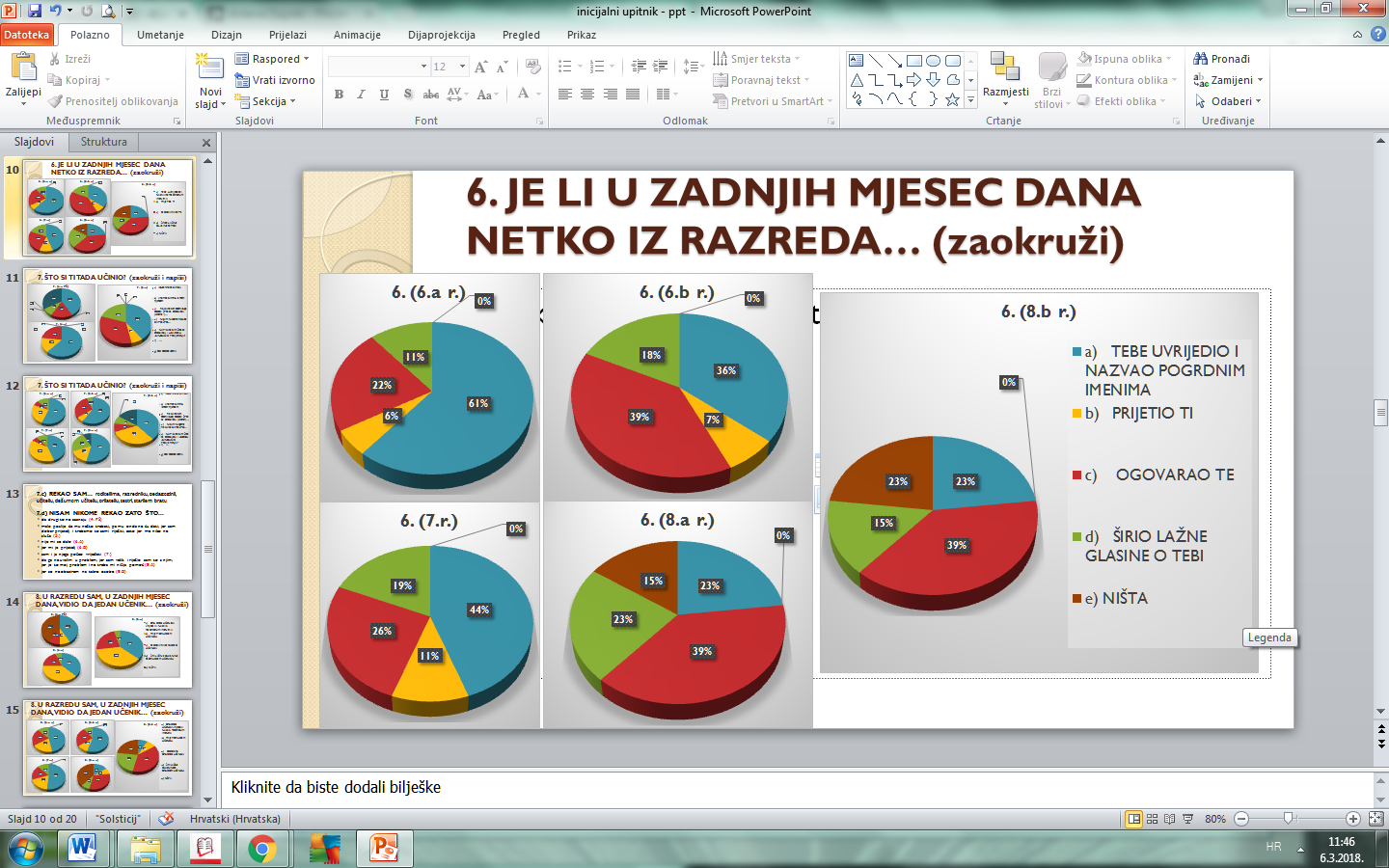 8. U razredu sam, u zadnjih mjesec dana, vidio da jedan učenik…
4. Jesi li u zadnjih mjesec dana… ?
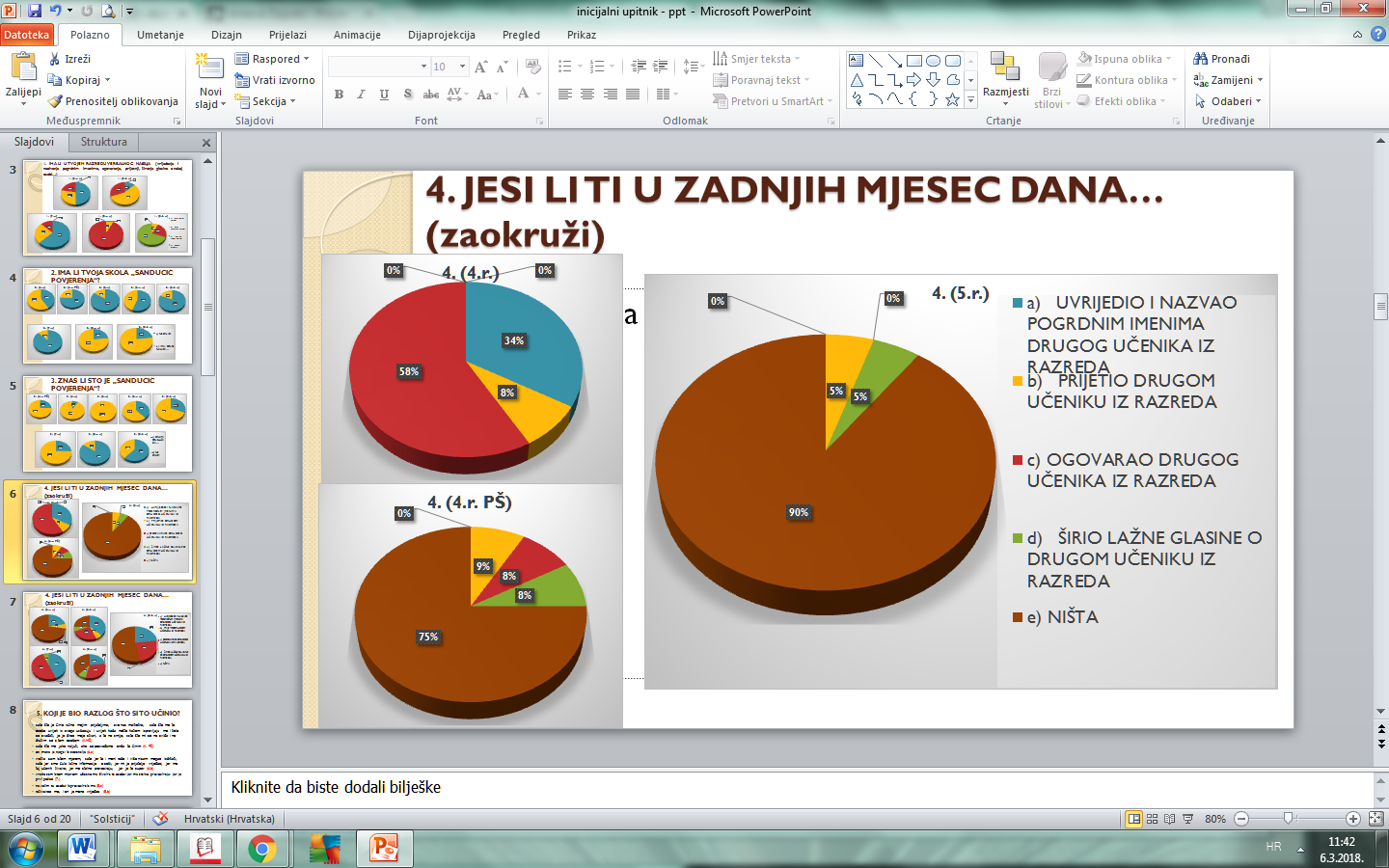 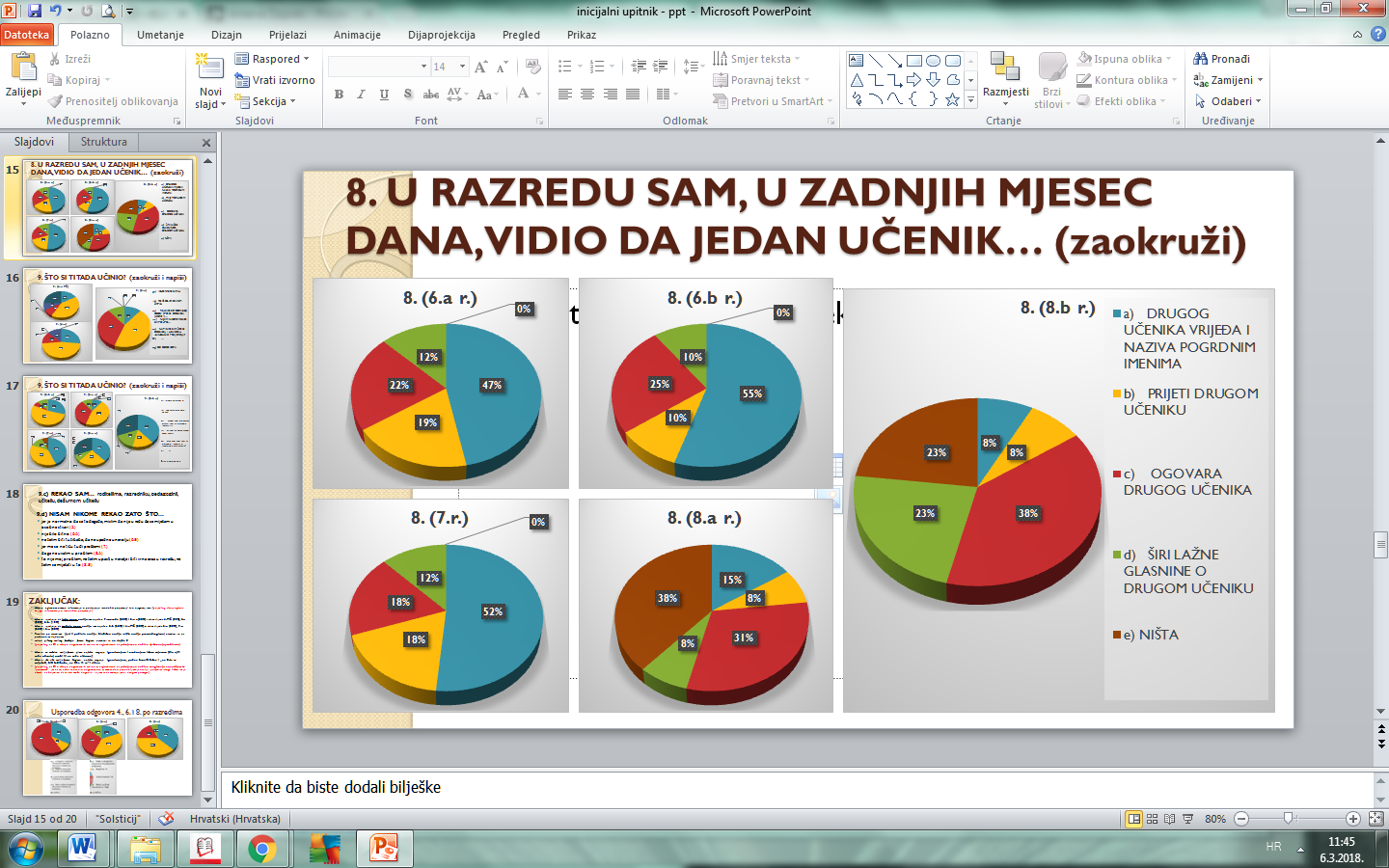 [Speaker Notes: - Nisu bili nasilni ali nisu bili niti žrtve niti su vidjeli nasilje (postotak se provlaći kroz sve kategorija pitanja)]
Usporedba odgovora 4., 6. i 8. po razredima
6. Je li u zadnjih mjesec dana netko iz razreda…?
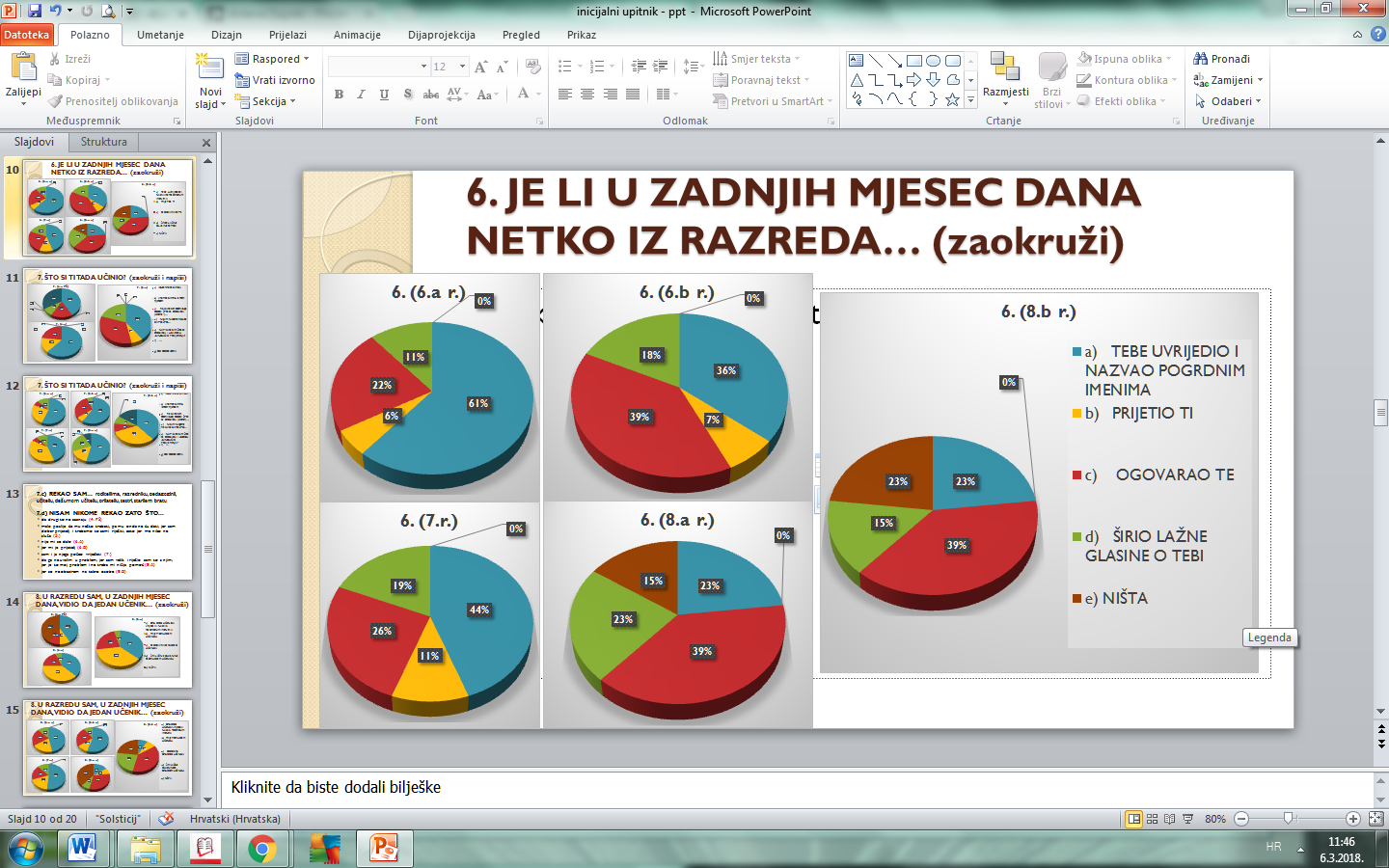 8. U razredu sam, u zadnjih mjesec dana, vidio da jedan učenik…
4. Jesi li u zadnjih mjesec dana… ?
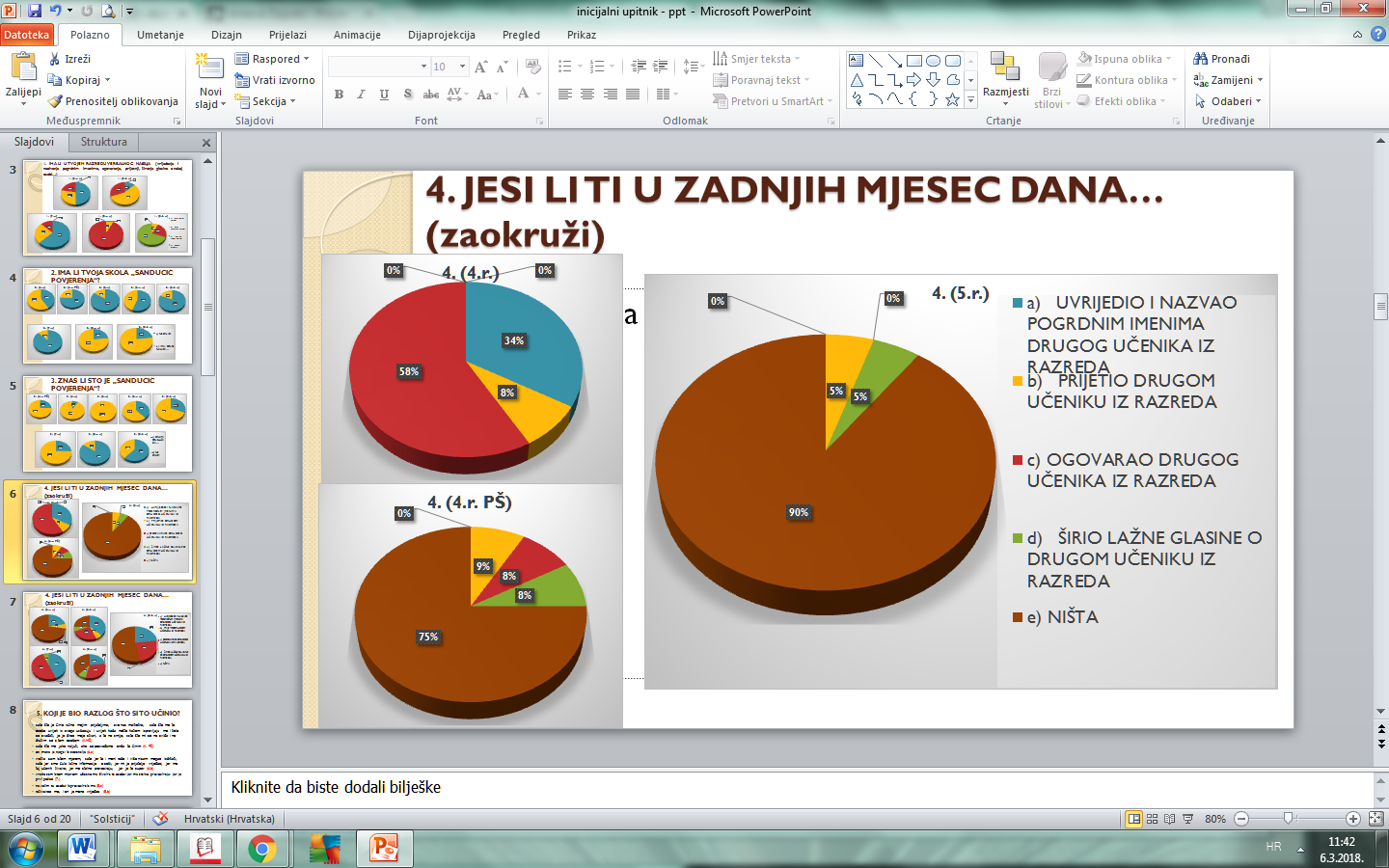 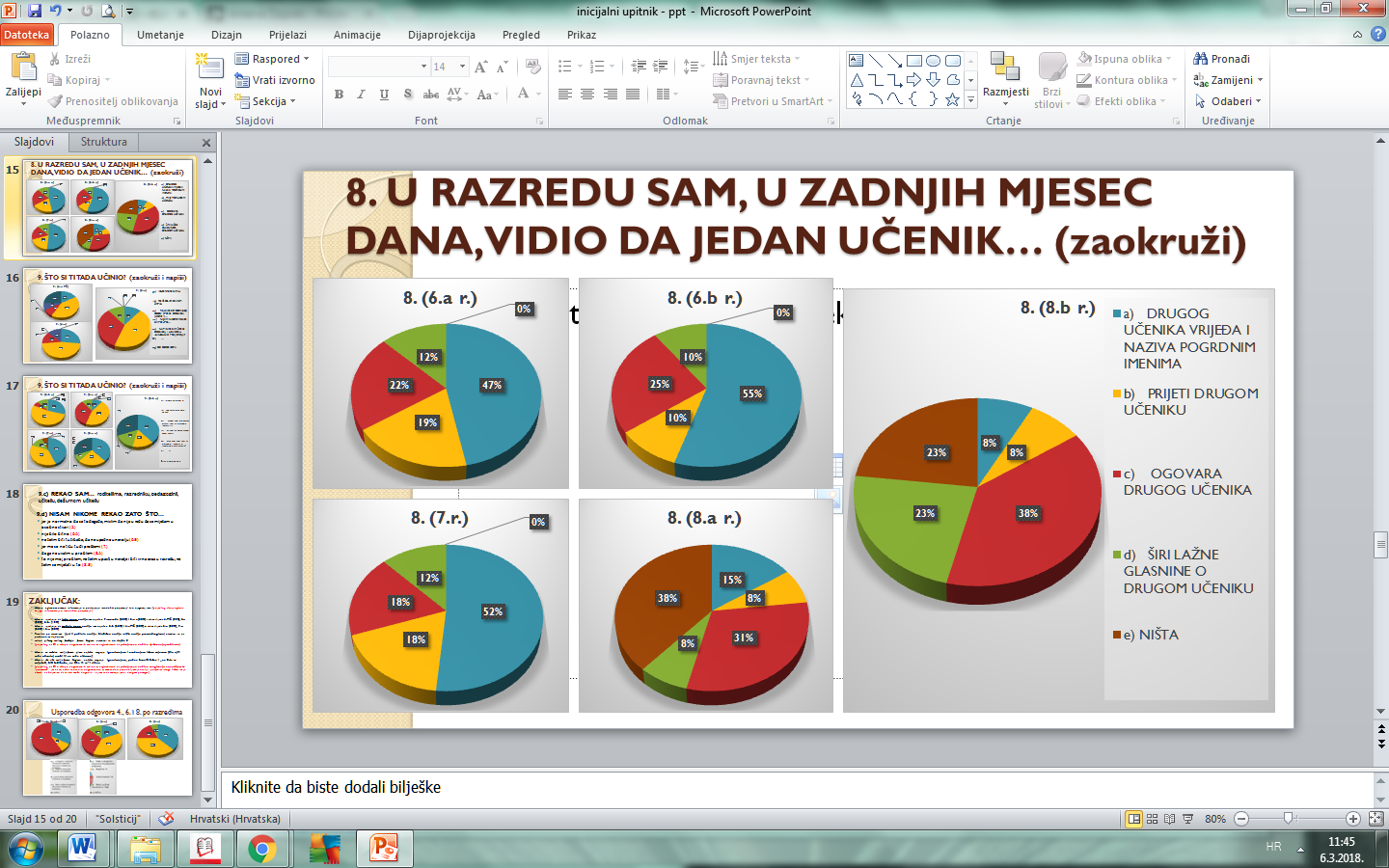 [Speaker Notes: - Nisu bili nasilni ali nisu bili niti žrtve niti su vidjeli nasilje (postotak se provlaći kroz sve kategorija pitanja)]